TESIS DE GRADO 
MAESTRÍA EN DOCENCIA UNIVERSITARIA COHORTE XVI

 CARACTERÍSTICAS DE LA EVALUACIÓN DEL APRENDIZAJE DE LAS ASIGNATURAS TÉCNICAS DE LA CARRERA DE CIENCIAS DE LA ACTIVIDAD FÍSICA DEPORTES Y RECREACIÓN DE LA UNIVERSIDAD DE LAS FUERZAS ARMADAS ESPE. (CAFDER), DURANTE EL PRIMER SEMESTRE DEL AÑO 2017. PROPUESTA ALTERNATIVA.
 
MAESTRANTE:
RENÁN P. TRUJILLO M.

DIRECTORA:
DRA. NANCY TAPIA
El Problema de Investigación
FORMULACIÓN DEL PROBLEMA

¿Cuáles son las características de la Evaluación del Aprendizaje empleadas por los docentes de las asignaturas técnicas de la Carrera de la Actividad Física Deportes y Recreación de la ESPE, en el período académico marzo-agosto 2017?
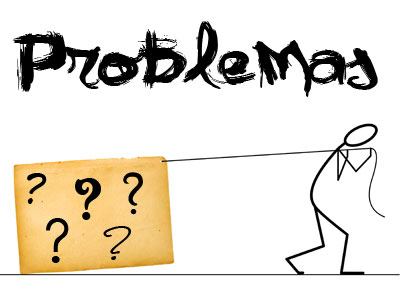 OBJETIVO GENERAL

Identificar las características del proceso de Evaluación del Aprendizaje utilizado por los docentes de las asignaturas técnicas de la Carrera de la Actividad Física Deportes y Recreación de la ESPE, mediante la utilización de herramientas de investigación, para diseñar una propuesta de mejoramiento de la calidad de la educación que se imparte en la carrera.
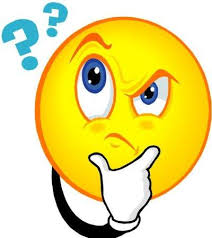 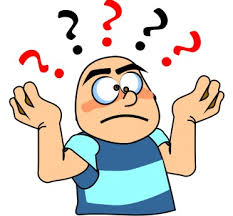 OBJETIVOS ESPECÍFICOS

Diseñar el Marco Referencial, Marco Legal y Marco Teórico que fundamenta la investigación 
Diseñar y aplicar de Instrumentos para la investigación en base a los sujetos de estudio de la investigación.
Analizar los resultados de la aplicación de los instrumentos de la investigación
Formular las Conclusiones y Recomendaciones de la investigación descriptiva
Diseñar la Propuesta Alternativa, a partir de los resultados de la investigación
MARCO REFERENCIAL
La Carrera de la Actividad Física Deportes y Recreación, fue creada mediante orden de rectorado 1990-espe-059-a-3, y su primer objetivo fue solventar el adiestramiento técnico-científico para un correcto desarrollo físico de los miembros del Ejército Ecuatoriano 
El 4 de junio de 1998 en resolución de O.R. 980061-ESPE-a-2 se modifica el nombre de Facultad de Educación Física por el de Facultad de Educación Física, Deportes y Recreación (FEFDER).
La Carrera de Licenciatura en Ciencias de la Actividad Física, Deportes y Recreación en la actualidad cuenta con 164 estudiantes distribuidos en 9 Niveles, de ellos 71 estudiantes son militares y 93 civiles, siendo 21 estudiantes sexo femenino y 72 del sexo masculino
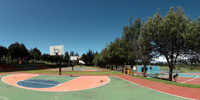 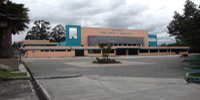 MARCO LEGAL
Constitución de la República
 
Art 346. Existirá una Institución pública, con autonomía de evaluación integral interna y externa, que promueva la calidad de la educación.
El Ecuador a partir de la Constitución del año 2008, crea la LOES y cambia su enfoque a cuanto a la planificación, seguimiento y evaluación de la Educación Superior creando Instituciones como el CES, CEAACES, SENESCYT. 

Ley de Educación Superior (LOES).
Art. 94. Evaluación de la calidad. La Evaluación de la Calidad es el proceso para determinar las condiciones de la institución, carrera o programa académico, mediante la recopilación sistemática de datos cuantitativos y cualitativos que permitan emitir un juicio o diagnóstico.
Con esta evaluación a todo el proceso educativo se pretende analizar el nivel educativo y la mejora correspondiente para que el aprendizaje del alumno sea significativo y pueda desempeñarse de una forma óptima en su campo profesional.
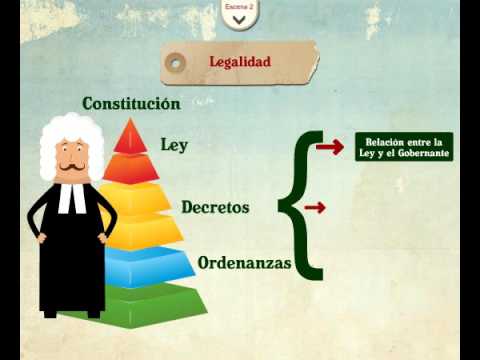 Reglamento de régimen académico
Artículo 19. Planificación, seguimiento y evaluación de la organización del aprendizaje.- La organización del aprendizaje deberá constar en el diseño curricular de las carreras y programas y en el correspondiente portafolio académico. 
La evaluación que realizará cada una de las Universidades está encaminado a sus alumnos, a sus docentes y a su Currículo con la finalidad de mejorar el proceso enseñanza – aprendizaje.
Reglamento de régimen académico ESPE.
Art 110. Medios e instrumentos de evaluación. El aprendizaje de los estudiantes se evaluará a través de pruebas, lecciones, deberes, trabajos, proyectos u otros eventos académicos, que se aplicarán en las respectivas asignaturas.
La UFA-ESPE deberá contar con instrumentos de evaluación actualizados para dar cumplimiento a todas las disposiciones que se refieren al proceso de evaluación del aprendizaje.
MARCO TEÓRICO
FUNDAMENTACIÓN
PERFIL DEL DOCENTE
META
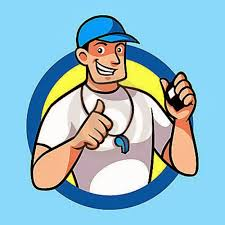 COMPETENCIAS:
Competencias pedagógicas 
Competencias institucionales
Competencias técnicas 
Competencias personales
TIPOS DE EVALUACIÓN
FORMAS DE EVALUACIÓN
FORMAS DE EVALUACIÓN
TÉCNICAS DE EVALUACIÓN
METODOLOGÍA DE LA INVESTIGACIÓN
Tipo de investigación:  
La presente investigación es de tipo descriptiva
Enfoque: 
Se utiliza el enfoque cuanti-cualitativo.
Diseño: 
La investigación será de tipo no experimental.
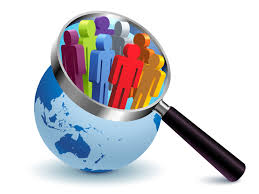 Población y Muestra
TÉCNICAS DE INVESTIGACIÓN:
Entrevista
Encuesta
INSTRUMENTOS DE INVESTIGACIÓN:
Fichas de Entrevista
Cuestionario
TRATAMIENTO Y ANÁLISIS ESTADÍSTICOS DE LOS DATOS
Se diseñan los instrumentos a ser aplicados tanto al personal directivo, docentes y de alumnos de la Carrera de Ciencias de la Actividad Física, Deportes y Recreación.
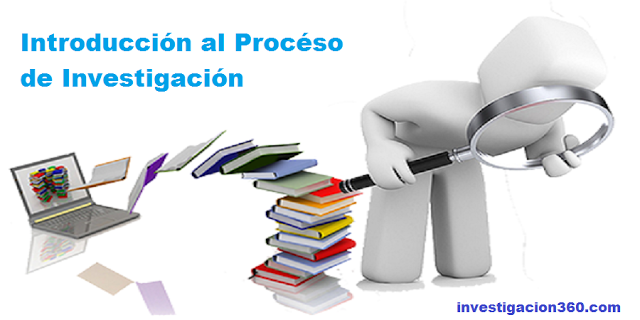 TABULACIÓN DE ENCUESTAS DE DOCENTES Y ALUMNOS DE LA CAFDER
ALUMNOS
DOCENTES
CONCLUSIONES DE LAS ENCUESTAS Y ENTREVISTAS
Los procesos de planificación y evaluación del aprendizaje de las asignaturas técnicas deben ser revisados y actualizados.
Los syllabus, se planifican pero no de la forma adecuada metodológicamente en especial para las asignaturas técnicas 
Únicamente el personal directivo tiene conocimiento sobre las competencias profesionales 
Existen muchas falencias en cuanto a las estrategias metodológicas para evaluar el aprendizaje en las asignaturas técnicas
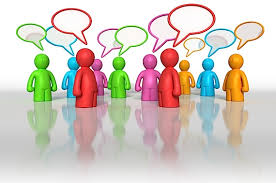 RECOMENDACIONES DE LAS ENCUESTAS Y ENTREVISTAS
Planificar mejor el desarrollo de las clases prácticas de la Carrera
Mayor inducción por parte del personal directivo de la CAFDER
Realizar una capacitación integral en los procesos de planificación, administración y evaluación
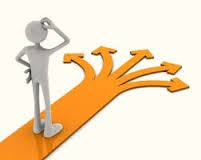 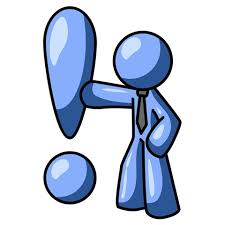 CONCLUSIONES Y RECOMENDACIONES
 
CONCLUSIONES GENERALES
No se da la importancia que necesita el desarrollo de las destrezas motrices y técnicas prácticas de enseñanza
Generalmente, el docente que ya tiene su tiempo en la Carrera utiliza los mismos instrumentos de evaluación, lo que ocasiona que los alumnos no desarrollen esa experticia que se necesita para ser un buen profesional 
En los Syllabus no se evidencia de forma óptima la ejecución de una clase práctica peor aún los instrumentos para evaluar una asignatura técnica 
Los docentes no motivan a los estudiantes en forma integral, peor aún en las asignaturas técnicas de la Carrera
Con esta investigación se llegó a determinar que los docentes de las asignaturas prácticas no planifican visitas y giras técnicas como reforzamiento de la asignatura
Se evidencia que los docentes no han sido capacitados al respecto, no existe supervisión y orientación a los docentes, es decir, hay ausencia de un sistema de evaluación del desempeño.
En estas evaluaciones no se ve reflejada la parte práctica y el desarrollo de destrezas por lo que estas calificaciones estarían incompletas. 
Se llega a determinar también que los docentes durante el desarrollo de sus clases y en la evaluación no se está considerando las experiencias propias en la parte técnica, de tal forma que estas sean un aporte para la resolución de problemas
RECOMENDACIONES GENERALES
Se hace necesario la capacitación docente en las evaluaciones prácticas o evaluación por competencias como un factor determinante para cumplir con los perfiles de salida de los estudiantes de la Carrera.
La CAFDER realizar un seguimiento efectivo y una retroalimentación que garantice la mejora continua.
La CAFDER debe buscar una planificación y evaluación por competencias especialmente en las asignaturas técnicas con la finalidad de resolver problemas, 
Se debe considerar que los alumnos de la CAFDER deben realizar sus prácticas profesionales desde los primeros niveles con la finalidad de desarrollar la experticia e cada una de las asignaturas técnicas de la Carrera.
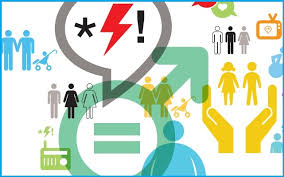 PROPUESTA ALTERNATIVA
 
PROGRAMA DE CAPACITACIÓN DE LOS DOCENTES DE LA CAFDER: EN PLANIFICACIÓN Y EVALUACIÓN BASADA EN COMPETENCIAS

Justificación  
 
En lo referente a la formación como docentes, constituye una de las obligaciones de la Universidad el ir capacitando permanentemente a sus catedráticos sobre las nuevas tendencias pedagógicas y modelos educativos, que permitan, en el proceso formativo, evaluar los resultados del aprendizaje, como establece el Art. 6, literal h de la LOES.
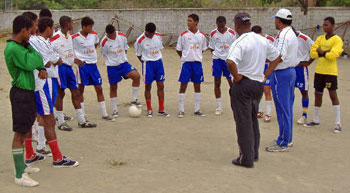 OBJETIVO GENERAL  
 
Elevar la calidad del proceso de evaluación del aprendizaje de las asignaturas técnicas de la CAFDER, mediante el diseño de un curso de capacitación, para desarrollar las competencias profesionales propias de su campo laboral
 
OBJETIVOS ESPECÍFICOS  
 
Diagnosticar la necesidad de capacitación en el campo de la evaluación de aprendizajes de las asignaturas técnicas de la malla curricular vigente.
Realizar un estudio de pertinencia para alinear las necesidades de docentes y estudiantes, con las exigencias del campo laboral.
Diseñar de la propuesta curricular para la capacitación de los docentes de la CAFDER en función del estudio de diagnóstico y de pertinencia
Diseñar los sílabos de los Módulos para la capacitación docente
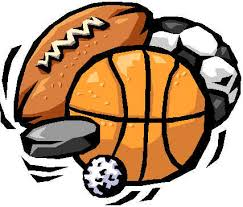 METODOLOGÍA UTILIZADA
PERTINECIA.- RELACIÒN CARRERA BUEN VIVIR.
HORIZONTES EPISTEMOLÓGICOS.- TEORÌAS QUE SUSTENTAN CARRERA. 
NÚCLEOS ESTRUCTURANTES.- DISCIPLINAS CONVERGENTES
PROBLEMAS REALIDAD.- PLANIFICACIÓN, EVALUACIÒN Y METODOLOGÌA.
MALLA CURRICULAR.- COMPETENCIAS HUMANAS, BIOLÒGICAS Y SOCIOCULTURALES.
CONCLUSIONES
 
La importancia de la evaluación en el proceso de enseñanza y aprendizaje cada vez es mayor por su capacidad de orientar el aprendizaje y reorientar la enseñanza y, sobre todo, porque facilita el desarrollo de las competencias básicas. La propuesta de instrumentos de evaluación de educación física que he propuesto nos muestra ejemplos prácticos de diferentes formas de evaluar en la educación física que pueden ayudar a los docentes de educación física.
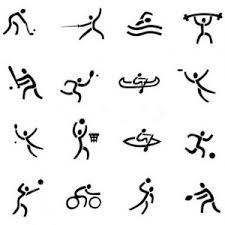 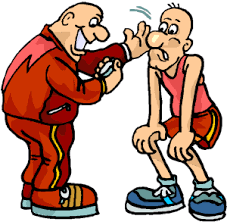 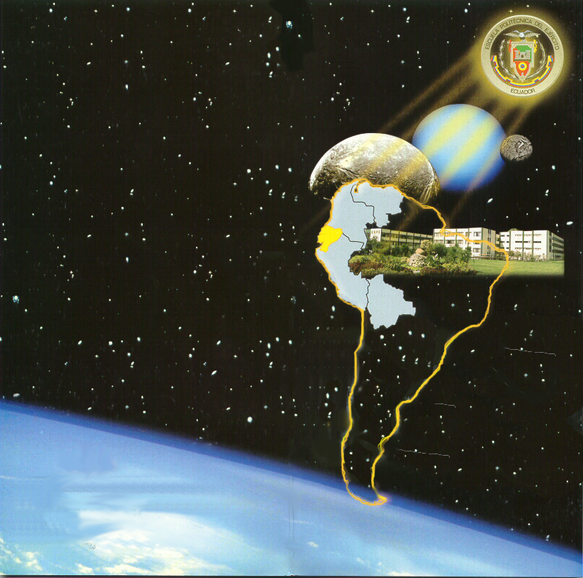 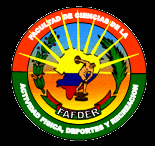 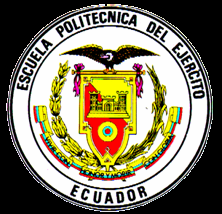 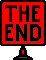